物を回転させるのが
WPF
じゃありません！！！
えムナウ（児玉宏之）
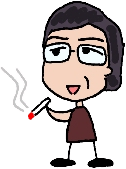 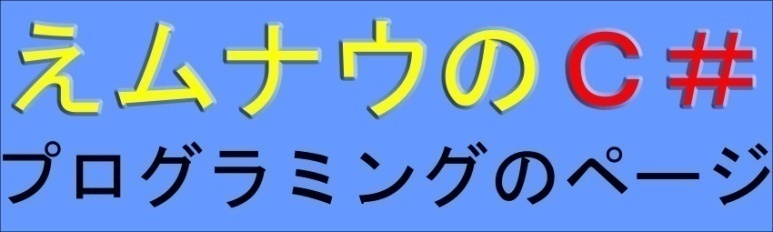 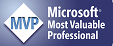 アジェンダ
Windows Presentation Foundation アーキテクチャ
アニメーション
フロー ドキュメント
リソースとスタイルとテンプレート
イベントとキーとコマンド
WPF
WPF(Windows Presentation Foundation)
.NET Framework 3.0で提供される新たなフレームワーク
UI、2Dおよび3Dオブジェクトの描画、ベクトルグラフィックス、ラスタグラフィックス、 アニメーション、音声および動画の再生などといった表現手法を統一的に利用することができる。
Windows Vistaにプリインストールされており、Windows XP SP2およびWindows Server 2003でも利用できる。
WPF
XBAP(XAML Browser Application)
Internet Explorerをホストとする、アプレットタイプのWPFアプリケーション。
WPFアプリケーションをほとんど修正しないで実行できる。
Internet Zoneで動作するためセキュリティの関係で動作しない機能がある。
.NET Framework 3.0が必要、Windows Vista・Windows XP SP2・Windows Server 2003 。
WPF
WPF/E
軽量なランタイムを事前に配布することで様々なブラウザで動作するリッチコンテンツアプリケーションを開発できる。
機能は制限されるが複数OS上で各種ブラウザで実行できる。
Windows２０００・２００３・XP・Vista、マック
IE5.5以上・Mozilla1以上・Firefox１以上・Opera７以上・Safari1以上。
WPF
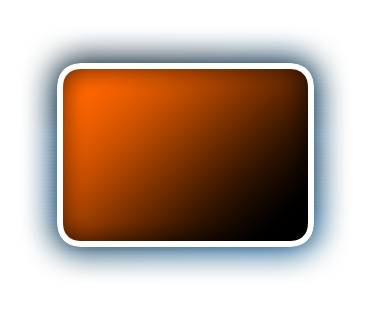 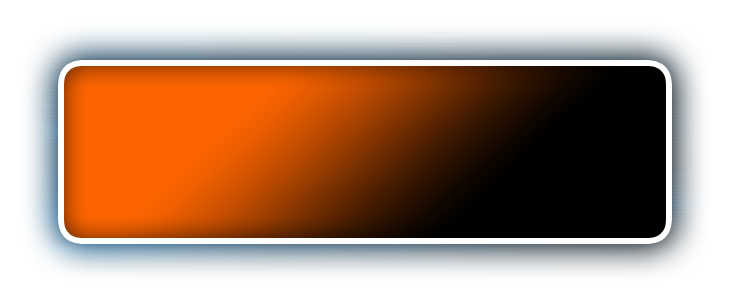 ドキュメント サービス
ユーザインターフェースサービス
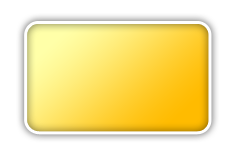 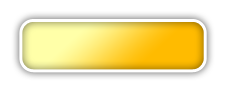 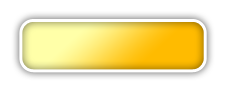 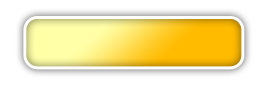 XPS文書
アプリケーションサービス
コントロール
データバインディング
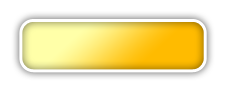 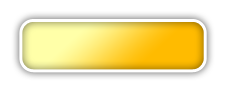 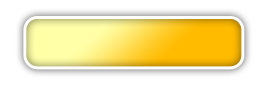 パッケージサービス
配置サービス
レイアウト
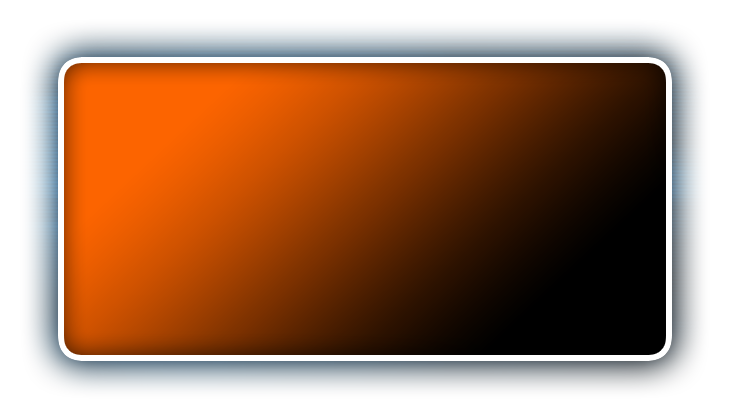 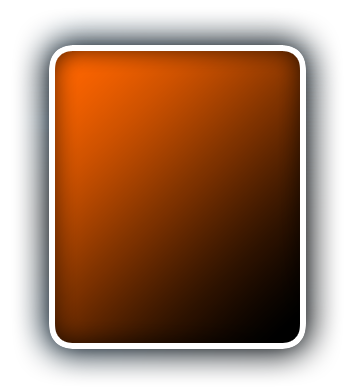 メディア サービス
基本サービス
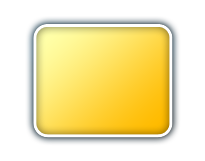 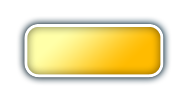 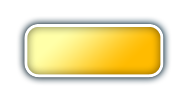 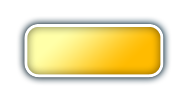 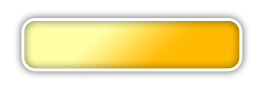 描画
2D
オーディオ
XAML
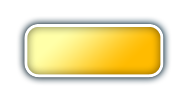 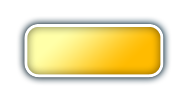 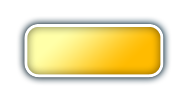 テキスト
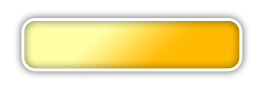 効果
3D
ビデオ
アクセシビリティ
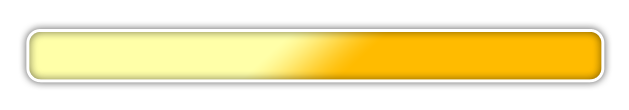 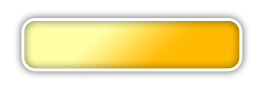 アニメーション
入力とイベント
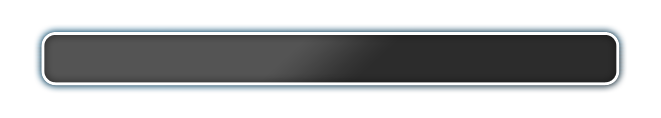 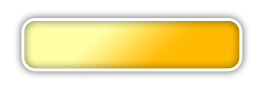 構成エンジン
プロパティ
Windows Presentation Foundation アーキテクチャ
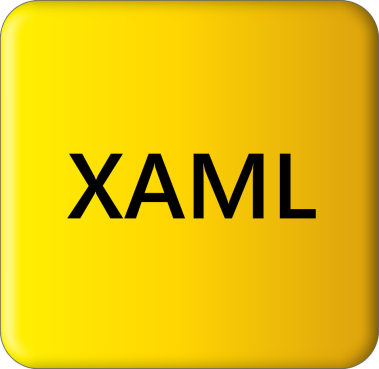 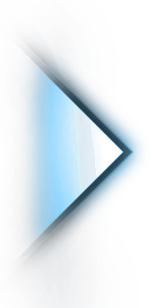 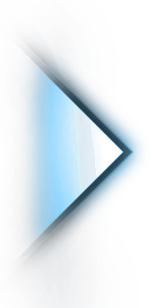 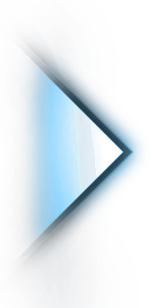 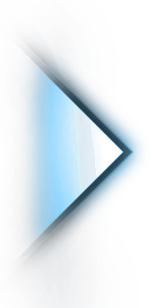 基本サービス－XAML
デザイナー
デベロッパー
Expression
Visual Studio
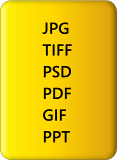 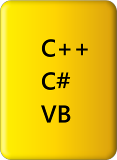 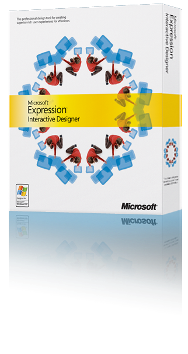 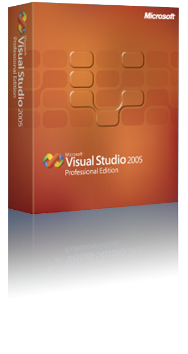 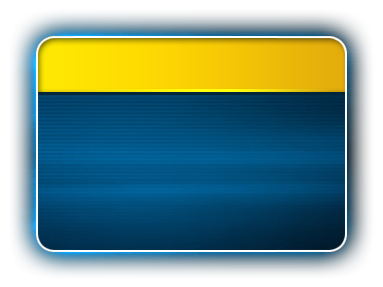 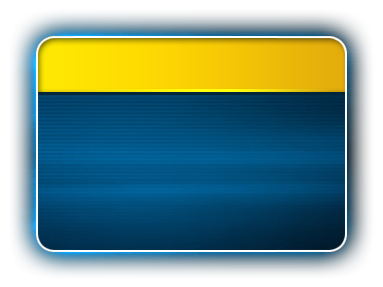 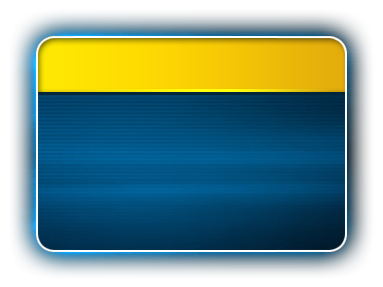 XAML
C#
VB.NET
<Button Width="100"> OK
  <Button.Background>
    LightBlue
  </Button.Background>
</Button>
Button b1 = new Button();
b1.Content = "OK";
b1.Background = new SolidColorBrush(Colors.LightBlue);
b1.Width = 100;
Dim b1 As New Button
b1.Content = "OK"
b1.Background = New _    SolidColorBrush(Colors.LightBlue)
b1.Width = 100
基本サービス－プロパティ
ExpressionXAMLを生成XAML属性設定
Visual Studioプログラムで動的生成プロパティ設定
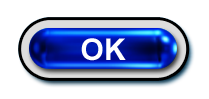 Expression Blend
Visual Studio
連携
DEMO
ユーザーインターフェースサービス－レイアウト
ユーザーインターフェースサービス－コントロール
ユーザーインターフェースサービス－コントロール
WPF のみ（ToolBoxで選択できるもの）
ユーザーインターフェースサービス－コントロール
WPF のみ（ToolBoxで選択できるもの）
描画要素
WPFではPenやBrushにはDisposeが不要になりました。 
System.Windows.Media 名前空間のものだけですがAnimatableクラスを継承している描画関係のクラス全般にわたってDisposeが不要です。
背景を透けさせる
dwmapi.dll　の DwmExtendFrameIntoClientArea とDwmIsCompositionEnabled を使います。
Window. OnSourceInitialized を、オーバーライドしてBackgroundとCompositionTarget.BackgroundColorをTransparentに指定します。
DwmExtendFrameIntoClientAreaで全ClientAreaに拡張します。
レイアウト
DEMO
アニメーション
Storyboard に Timeline を追加してアニメーションを作成し、イベントをトリガとしてTimelineを起動します。
徐々に変化し指定時間には変化完了します。
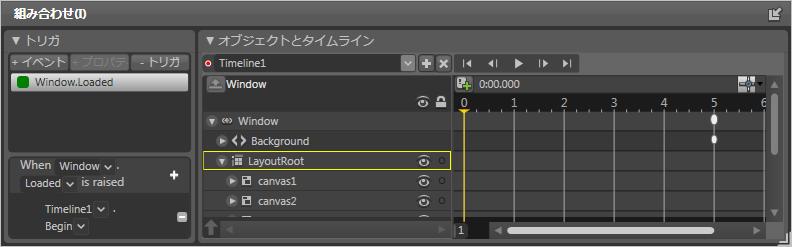 アニメーション
例えば５秒後までに徐々に色が変わるようにするには以下のようなタグを使います。ColorAnimationUsingKeyFrames SplineColorKeyFrame
<Storyboard x:Key="Timeline1">
　<ColorAnimationUsingKeyFrames BeginTime="00:00:00" Storyboard.TargetName="ellipse" Storyboard.TargetProperty="(Shape.Fill).(SolidColorBrush.Color)">
　　<SplineColorKeyFrame KeyTime="00:00:00" Value="#FF66132E"/>
　　<SplineColorKeyFrame KeyTime="00:00:05" Value="#FF6A6A6A"/>
　</ColorAnimationUsingKeyFrames>
</Storyboard>
アニメーション
アニメーション可能なクラスがある型
アニメーション
DEMO
メディアサービス
メディアサービス－テキスト
フロードキュメント
FlowDocument タグで定義したドキュメント

ビューワーで表示します。
FlowDocumentViewer
FlowDocument ScrollViewer
フロードキュメント
DEMO
リソースとスタイルとテンプレート
<Window.Resources>の中に単独のプロパティをリソースとして保存して使い回しができます。
<Window.Resources>の中に複数のプロパティをスタイルとして保存して使い回しができます。
テンプレートはスタイルの拡張でオブジェクトのビジュアル ツリーを含めることができます。
リソースとスタイルとテンプレート
リソース
特別な背景色を保存して再利用する
スタイル
ボタンのサイズや背景色・前景色を保存して再利用する
テンプレート
ボタンの形状も含めサイズや背景色・前景色を保存して再利用する
ボタンに図とテキストを入れた形で保存して再利用する
リソースとスタイル
とテンプレート
DEMO
イベントとキーとコマンド
やっぱりWPFって
見た目だけかよ
違います！！！
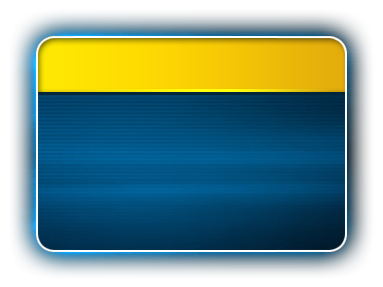 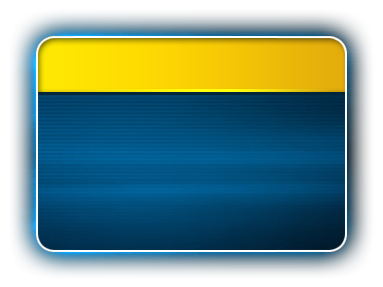 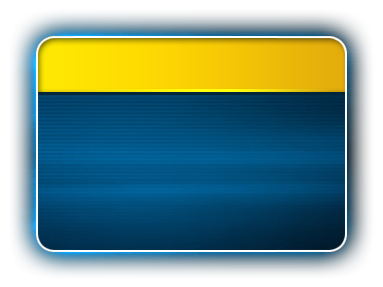 XAML
C#
VB.NET
<RepeatButtonx:Name=“UpArrow“ Click=“UpArrow_Click” />
UpArrow.Click+= new RoutedEventHandler(UpArrow_Click);
Addhandler UpArrow.Click, AddressOf UpArrow_Click
イベント
イベントの追加はプログラムからでもデザイナからでも作成できます。
もちろんイベントの実装はプログラムで行います。
イベント
トンネル型
Previewが前に付く
６
１
５
２
４
３
バブル型
Buttonが処理をするイベントはバブル型では発生しない。
コマンド
XAMLでコマンドを指定することによりプログラムのコマンドを実行できます。
以下の例では「Save」ボタンを
 「ApplicationCommands.Save」コマンドに、
バインドしています。
<Button Name=“buttonSave” Command=“ Save” />
	保存</Button >
コマンド
CommandBinding SaveCommandBinding = 
	new CommandBinding(
	ApplicationCommands.Save,
	SaveCommandExecuted,
	SaveCommandCanExecute);
this.CommandBindings.Add(SaveCommandBinding); void SaveCommandExecuted(object target, ExecutedRoutedEventArgs e)
{
	// 実際の保存処理
}
void SaveCommandCanExecute(object sender, CanExecuteRoutedEventArgs e)
{
	e.CanExecute= true;
}
キー
キーをコマンドにバインディングできます。
　下は「コントロール＋S」を
「 ApplicationCommands.Save」コマンドに、
バインドした例です。
KeyBinding SaveKeyBinding = 	new KeyBinding(
		ApplicationCommands.Save,
		Key.S,
		ModifierKeys.Control);
this.InputBindings.Add(SaveKeyBinding);
イベントとキーとコマンド
DEMO
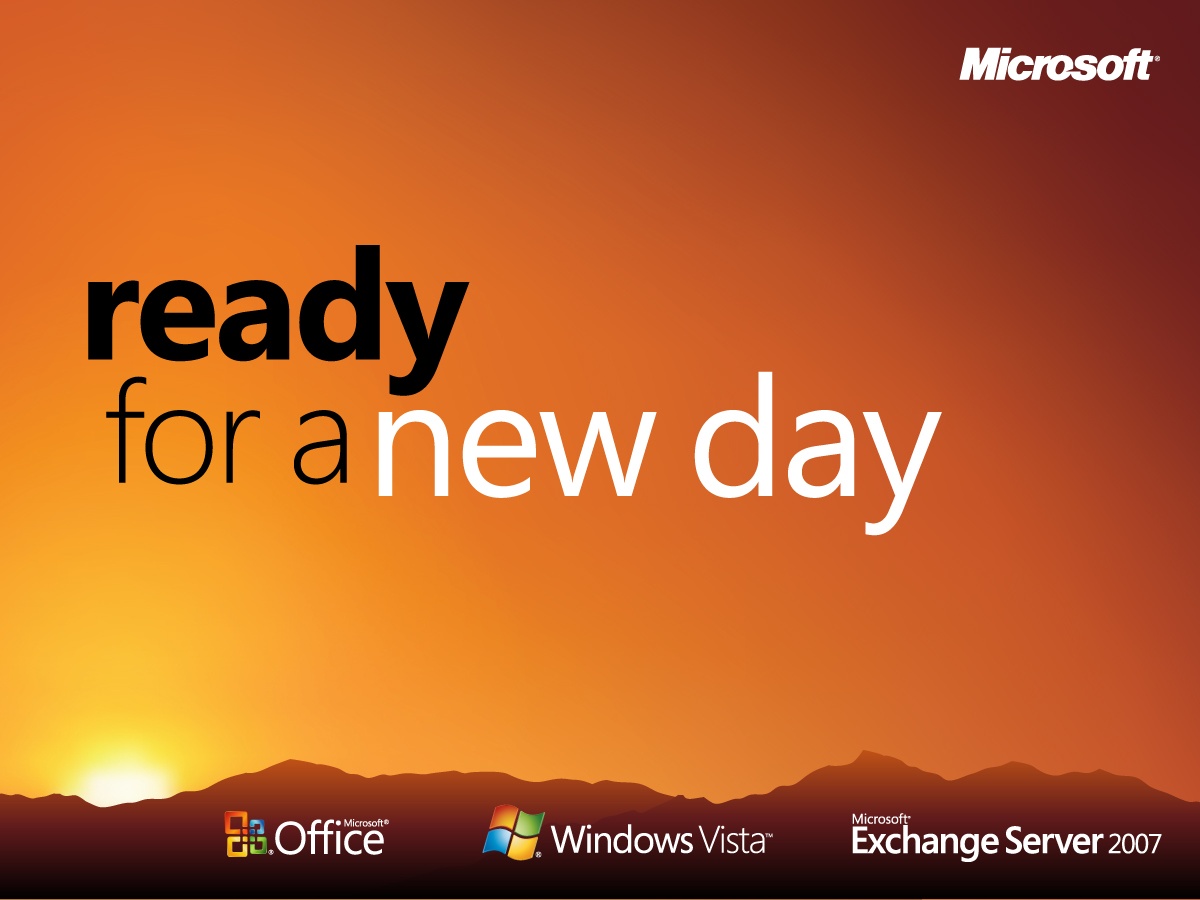